Chapter Nine
Cryptography
Agenda
Cryptography overview
Symmetric key cryptography
Asymmetric key cryptography
Secure sockets layer (SSL) overview
Public key infrastructure
Streaming ciphers
Cryptographic Hashes
Steganography
Introduction to Cryptography
Symmetric Key Cryptography
Symmetric Cryptography Methods
Block Ciphers: blocks of 64, 128, or 256 bits are encrypted at one time
Examples: DES, Triple DES, AES, Blowfish, IDEA, A5,Skipjack
Each of these algorithms use different key lengths.
Stream Ciphers: only one byte or even a bit is  
 encrypted at a time continuously
have different security properties, and some of them are ideal for different applications.
DES
Data Encryption Standard
was adopted in 1977 by the National Institute of Standards and Technology (NIST)
DES is a 64-bit block cipher. 
An n-bit block cipher encrypts n bits of plaintext at a time, and produces an n-bit result.
The key contains 8 parity bits
Was broken in 1998
Triple DES
Triple DES runs DES three times with three different keys.
Consists of taking an input message, m, encrypting with the first key (k1), decrypting the resulting message with the second key (k2), and then encrypting that message with the third key (k3).
Provides more security than DES
About three times slower than DES from a performance standpoint
AES
Advanced Encryption Standard
Adopted by NIST in October 2000 as a replacement for DES.
A replacement for DES and Triple DES that provides security with larger keys and faster execution time
Rijndael supports key and block sizes of 128, 192, and 256 bits, which is considerably larger than what DES offers
AES achieves better performance and uses less memory than DES or Triple DES
Encrypting More Data
Encrypting More Data …
ECB vs. CBC Streaming Modes
Stream cipher
An infinite sequence of random bits is generated for use as the key, so the key bits are never reused

RC4 is a very popular stream cipher

Only one byte of plaintext is encrypted at a time

RC4 uses a fixed-size key as a “seed” that is used to generate an infinite stream of key bits
Steganography
All ciphers transform plaintext to random bits

Eve can tell Alice is sending sensitive info to Bob

Conceal existence of secret message

Use of a “covert channel” to send a message.
What is Steganography?
Study of techniques to send sensitive info and hide the fact that sensitive info is being sent
Ex: “All the tools are carefully kept” -> Attack
Other Examples: Invisible ink, Hidden in Images
Least significant bit of image pixels
Modifications to image not noticeable by an observer
Recipient can check for modifications to get message
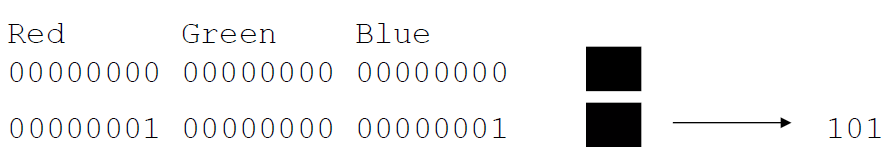 Steganography vs. Cryptography
Key Advantage: when Alice & Bob don’t want Eve to know that they’re communicating secrets

Disadvantages compared to encryption
Essentially relying on security by obscurity
Useless once covert channel is discovered
High overhead (ratio of plain bits/secret bits high)

Can be used together with encryption, but even more overhead (additional computation for both)
Asymmetric Key Cryptography
RSA Authentication
Symmetric vs. Asymmetric Ciphers
Symmetric Ciphers
Fast to compute
Require prior shared knowledge to establish private communication
Asymmetric Ciphers
Orders of magnitude slower to compute
No shared secrets required to establish private communication
Individual benefits create a need for both types of cryptography
Public-Key Infrastructure (PKI)
Anyone can send Bob a secret message
Provided they know Bob’s public key
How do we know a key belongs to Bob?
If imposter substitutes another key, can read Bob’s mail
One solution: PKI
Trusted root authority (VeriSign, IBM, United Nations)
Everyone must know the verification key of root authority
Root authority can sign certificates
Certificates identify others, including other authorities
Leads to certificate chains
Verifying Integrity: Hash Functions
Goal: provide a (nearly) unique “fingerprint” of message
Hash function for L-bit hash must have three properties:
1. Fast to compute y from m.
2. One-way: given y = h(m), can’t find m’ satisfying h(m’) = y without O(2L) search
3. Strongly collision-free: For m1 != m2, we find h(m1)=h(m2) with probability 1/2L
Widely useful tool, e.g., Has this web page changed?
Examples: MD5 (cryptographically broken), SHA-1, SHA-2
MACs and Signatures
A MAC is a sequence of bits that can be attached to a message to verify where it originated and that it has not been tampered with

Two types of MACs: one based on block ciphers and one based on hash functions